Локальные технологии дистанционного обучения
в дополнительном образовании детей
(без использования сети Internet)
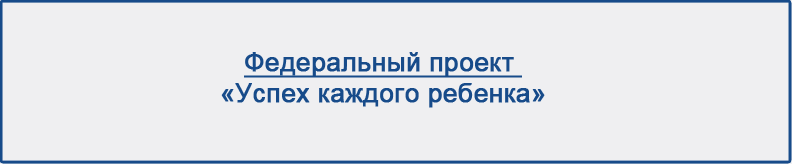 Информатизация общества является безусловным фактором развития образовательной среды, в которой система дистанционного обучения становится одной из структур непрерывного формирования знаний без ограничений по возрасту и степени подготовки учащегося, а также без учёта территориального расположения образовательной организации. Благодаря локальным дистанционным образовательным технологиям становится возможным обеспечить доступность дополнительных образовательных услуг всем обучающимся Алтайского края, в том числе детям, территориально ограниченным в возможности получать такое образование (проживающих в населенных пунктах без доступа к сети Интернет или  без доступа к качественной, быстрой сети Интернет), одарённым детям, детям с особенностями развития и с ОВЗ.
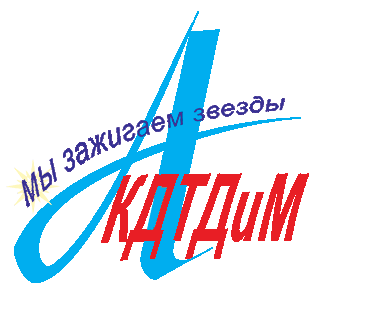 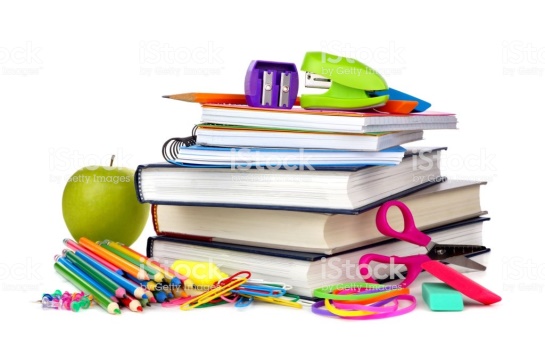 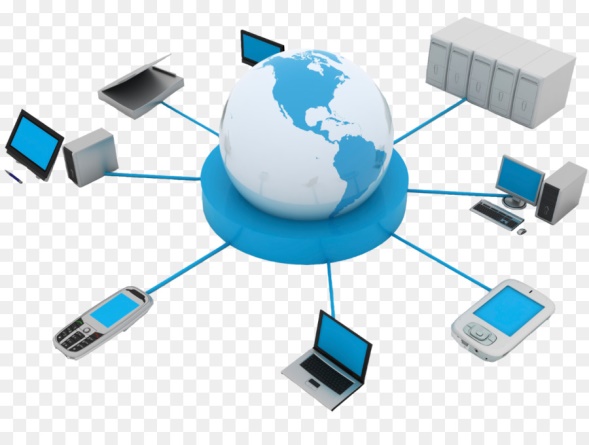 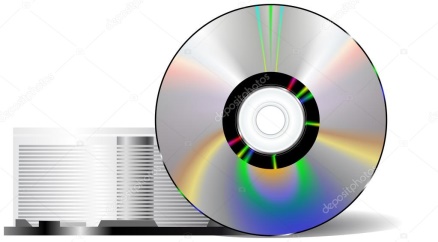 Кейс-технологии
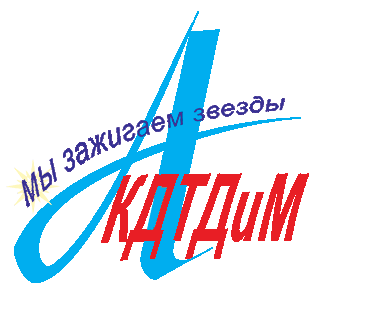 Суть кейс-технологии – это предоставление обучающимся информационных образовательных ресурсов в виде специализированных УМК – кейсов, предназначенных для самостоятельного изучения с периодическими консультациями педагога-тьютора с использованием бумажных носителей и IT-носителей (CD-диск, flash-носитель).
Элементы дистанционного курса
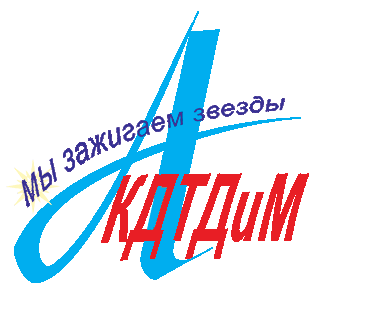 файлы в аудио, видео формате (в зависимости от направленности программ дополнительного образования); 
виртуальная лаборатория обучающих программ;
рабочая тетрадь в печатном виде;
электронный учебник структурированный по модулям;
        справочные материалы по направленности программы;
        блок заданий, направленных на усвоение материала и проверку, контроль его понимания, осмысления;
        блок творческих заданий, направленных на самостоятельное применение усвоенных знаний, умений, навыков в решении конкретных проблем; 
       блок проектной работы;
       блок практических работ;
       глоссарий, с помощью него создается словарь понятий, используемых программой, а также словарь основных терминов каждой лекции;
        блок мониторинга успешности самостоятельной деятельности обучаемых, контроля результатов их работы.
Рабочая тетрадь - своеобразный путеводитель по курсу
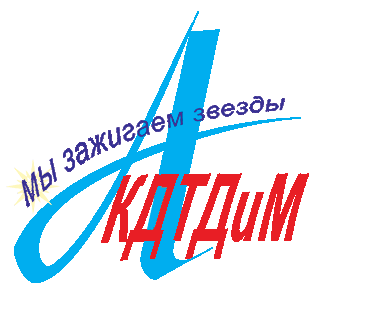 содержит 
рекомендации по изучению учебного материала;
теоретические разделы;
 контрольные вопросы для самопроверки;
 тесты;
 творческие и практические задания.
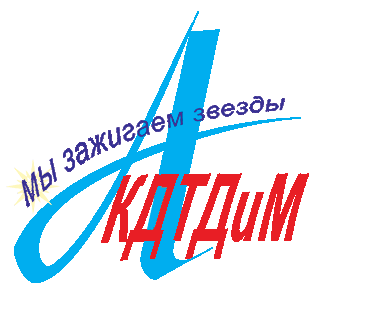 Метод проектов в системе дистанционного обучения
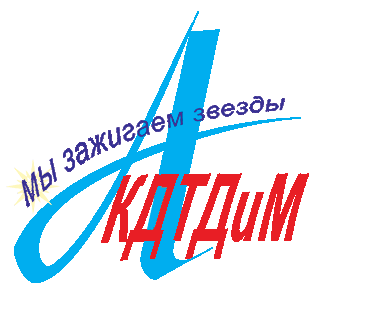 Метод проектов - это комплексный метод обучения, позволяющий строить учебный процесс исходя из интересов обучающихся, дающий возможность обучающемуся проявить самостоятельность в планировании, организации и контроле своей учебно-познавательной деятельности, результатом которой является создание какого-либо продукта или явления (коллаж, кроссворд, танец, текстильное изделие, модель транспорта и т.д.)
Результаты выполненных проектов должны быть "осязаемыми", т.е., если это теоретическая проблема, то конкретное ее решение, если практическая - конкретный результат, готовый к внедрению. В основе метода проектов лежит развитие познавательных, творческих интересов учащихся, умений самостоятельно конструировать свои знания, умений ориентироваться в информационном пространстве, развитие критического мышления.
Дистант доступен!
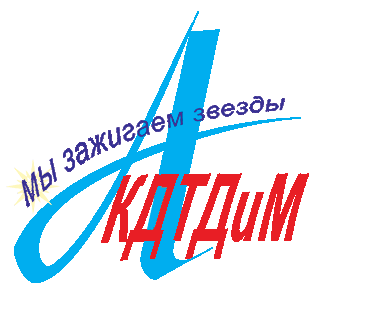 Благодаря системе различных кейсов возможно охватить все направленности: естественнонаучную, техническую, художественную, туристско-краеведческую, социально-педагогическую, физкультурно-спортивную. 
Создание условий для формирования целостной системы универсальных знаний, умений, навыков, а также опыта самостоятельной деятельности и личной ответственности обучающихся, то есть ключевых компетенций, обеспечивает возможность для полноценного развития детей во всем многообразии их запросов и интересов через различные виды деятельности, освоение которых сегодня становится как никогда доступным, увлекательным и технологичным. 
К тому же, внедрение дистанционной формы обучения выводит дополнительные общеобразовательные программы на качественно новый уровень предоставления образовательных услуг, делая их востребованными и конкурентоспособными, что особенно актуально с внедрением системы персонифицированного финансирования дополнительного образования.
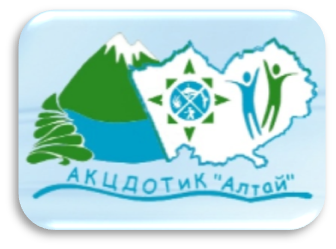 http://doocaltai.ru/news.html
Методический кейс по направленностям
Рабочие тетради
Пособия
Презентации
Видеозанятия
Дидактические материалы
Викторины, тесты, кроссворды
*Педагог распечатывает материал в соответствии с изучаемой темой и передает обучающемуся на бумажном носителе
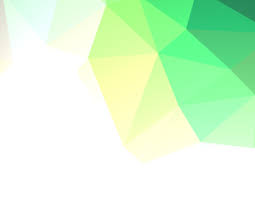 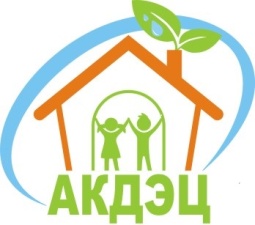 Структура раздела 
«ЕСТЕСТВЕННОНАУЧНОЕ дополнительного образования детей»
Рекомендуемый возраст - 7-13 лет. Метапредметный характер содержания. Авторский контент занятий. Ежедневное опубликование нового занятия. От обучающихся не требуется базовая подготовка. Возможность подготовки аналоговых носителей для передачи информации.
Юный натуралист: перезагрузка
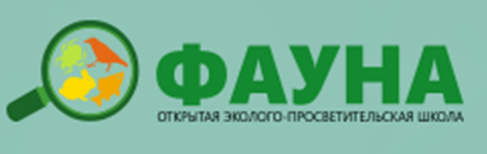 Рекомендуемый возраст – 7-10 лет. Возможна интеграция с общеобразовательными предметами школы, например, окружающий мир. Ограничения: в Алтайском крае 1200 школьников работают по программе, каждому ребенку выдана (бесплатно) рабочая тетрадь. Но выдать дополнительно – нет возможности. Преимущества: федеральный оператор организовал электронный портал с учебными материалами.
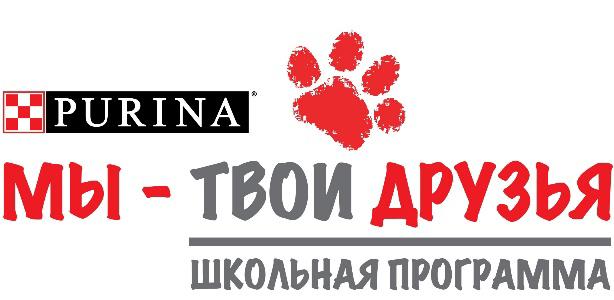 Рекомендуемый возраст 14-18 лет. Метапредметный характер содержания. От обучающихся не требуется базовая подготовка. Заключается в подборе и классификации имеющегося контента открытого доступа. Содержание: расширение знаний по естественным наукам, повышение эрудиции, знакомство с профессиями.
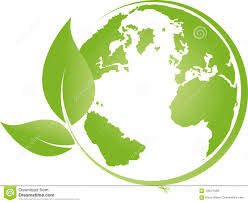 #ПровереноАКДЭЦ
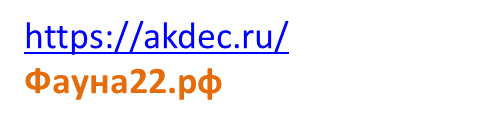 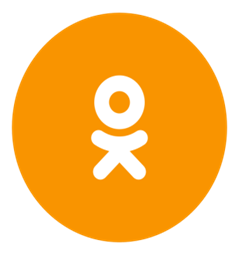 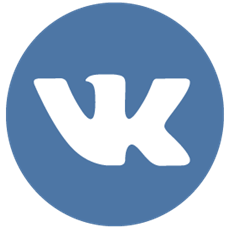 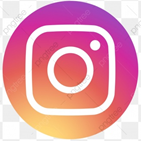 РАЗМЕЩЕНИЕ:
Какие мессенджеры и программы нужно скачать на случай, если отключат интернет
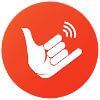 FireChat -это инновационное Android-приложение для обмена сообщениями в автономном режиме. Это автономное приложение для обмена сообщениями использует Bluetooth и одноранговый (peer-to-peer) Wi-Fi для создания ячеистой Mesh-сети для передачи данных. Пусть максимальный радиус передачи от одного устройства к другому, который можно достичь при помощи Firechat, составляет всего 65-70 метров, оно работает путем передачи сигналов от одного устройства к другому, до тех пор пока он не достигнет получателя. В результате, чем больше людей используют Firechat, тем шире и быстрее становится сеть. То есть, если, предположим в сети Firechat участвуют несколько десятков тысяч устройств – то можно предоставить альтернативный доступ в сеть большому городу, а если несколько миллионов – то целой стране.
Это приложение, которое идеально подходит для использования как в университетском городке, так и в местах массового скопления людей, где по каким-то причинам наблюдаются проблемы с интернет и сотовой связью. Firechat уже прекрасно зарекомендовал себя в условиях массовых протестов, когда правительство ограничивает доступ в интернет. Его с успехом применяли протестующие в Гонг-конге, Алжире, Зимбабве (авторитарные власти этих стран выключали интернет, чтобы помещать протестам) сейчас Firechat, наравне с приложениями по обходу блокировок на первом месте по скачиванию в Венесуэле, где режим Мадуро, который довел страну до полного банкротства, продолжает цепляться за власть и отключает доступ в интернет.
Автономный режим обмена сообщениями: одноранговый (peer-to-peer), использует Bluetooth / Wi-Fi и Интернет.
Особенности: Отправляет сообщения в радиусе 70 метров |Позволяет образовывать многопользовательскую Mesh сеть |
Какие мессенджеры и программы нужно скачать на случай, если отключат интернет
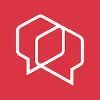 Bridgefy — это приложение для отправки текстовых сообщений. Приложение Bridgefy позволяет вам передавать полностью зашифрованные сообщения с другими без подключения к интернету. Он может отправлять данные напрямую на другие телефоны в радиусе 70 метров от вас через Bluetooth. Существует также режим сети Wi-Fi, который позволяет вам подключаться к пользователям через сеть WiFi.
Так же как и Firechat, Bridgefy в режиме Mesh также позволяет осуществлять связь по ячеистой сети с неограниченным количеством переходов. Это приложение интересно еще тем, что с его помощью вы сможете транслировать ваши сообщения сразу большой (теоретически неограниченно большой) группе людей, что очень полезно для оповещений больших масс людей в случае если не действует интернет и мобильная связь, например при стихийных бедствиях, или отключения связи правительством.
Автономный режим обмена сообщениями: одноранговый, используя Bluetooth и Интернет, возможность создания Mash сети
Особенности: обмен сообщения в радиусе 100 метров | Поддержка Mesh Mode (создание сети) |Поддержка режима вещания |
Какие мессенджеры и программы нужно скачать на случай, если отключат интернет
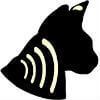 Serval Mesh предназначено для создания прямых соединений между сотовыми телефонами. Соединения осуществляются через сети Wi-Fi. Нет необходимости в наличии сигнала мобильной связи при формировании сетки через WiFi. Для установления сети вы и ваши друзья могут находиться хоть в центре Сахары, хоть в сибирской тайге.
Serval Mesh полезная штука также и потому, что несколько работающих в сети приложений используют систему хранения и пересылки данных под названием Rhizome. Serval Mesh может обеспечить широкий охват связи и большую дистанцию передачи с минимальным количеством участников сети.
Serval Mesh — это программное обеспечение с открытым исходным кодом. Это позволяет вам делать личные телефонные звонки, отправлять безопасные сообщения и данные. Идеальное приложение для использования в отдаленных районах, во время стихийных бедствий, или в момент, когда вашему правительству по какой-то причине придет в голову схватиться за рубильник.
Автономный режим обмена сообщениями: одноранговый WiFi Direct с шифрованием MDP | Загрузить из PlayStore:  Serval Mesh
Какие мессенджеры и программы нужно скачать на случай, если отключат интернет
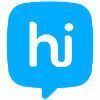 Hike -имеет массу интересных функций, в том числе, возможность рассылать текстовые сообщения в автономном режиме. Есть даже функция, которая позволяет скрывать все ваши личные чаты, делая их доступными только с паролем. При отсутствии интернета Hike может передавать данные другим пользователям в пределах 100 метров. В случае, если у получателя отключился интернет, приложение доставляет сообщение в виде обычного SMS.
Ну и кроме того (вдруг кому понадобится)у Hike имеются фильтры для ваших фотографий. 5000+ бесплатных стикеров, а также темы оформления чата, которые позволяют персонализировать окно чата в зависимости от вашего настроения.
Автономный режим обмена сообщениями: одноранговый WiFi Direct с шифрованием SSL | Скачать из PlayStore: Hike
Какие мессенджеры и программы нужно скачать на случай, если отключат интернет
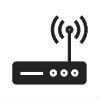 Signal Offline  - это мессенджер, использующий технологию WiFi Direct, с помощью которого мессенджер сканирует пространство для обнаружения ближайших устройств и составляет список пользователей, где отображаются окружающие вас устройства. Активные устройства отмечены как разноцветные точки, тогда как неактивные устройства показаны серым цветом.
Signal Offline Messenger может работать на расстоянии до 100 метров; данные шифруются. При наличии достаточного количества пользователей в сети прямая передача данных по WiFi происходит на скорости 250 Мбит / с . Это гарантирует, что не только текстовые сообщения, но и все изображения, и даже потоковое видео (может быть полезно журналистам и стримерам) могут передаваться на высоких скоростях без какого-либо сжатия.
Автономный режим обмена сообщениями: одноранговый WiFi Direct со сквозным шифрованием | Загрузить из PlayStore: Signal Offline Messenger
Какие мессенджеры и программы нужно скачать на случай, если отключат интернет
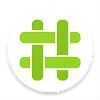 Briar может отправлять сообщения в местах, где нет сотовой связи или Интернета через Bluetooth. Briar не имеет центрального сервера. Все сообщения синхронизируются напрямую между мобильными устройствами пользователей с помощью технологии peer-to-peer.
Если на вашем телефоне нет подключения для передачи данных, приложение для обмена сообщениями Briar может использовать Bluetooth или WiFi для передачи сообщений между телефонами. Приложение Briar отдает приоритет конфиденциальности пользователей. При подключении к сети это приложение общается через сеть Tor.
Автономный режим обмена сообщениями: одноранговый, используя Bluetooth / WiFi и Интернет.
Особенности: Использует сети Tor для конфиденциальности | Зашифрованная связь | Скачать из PlayStore: Briar
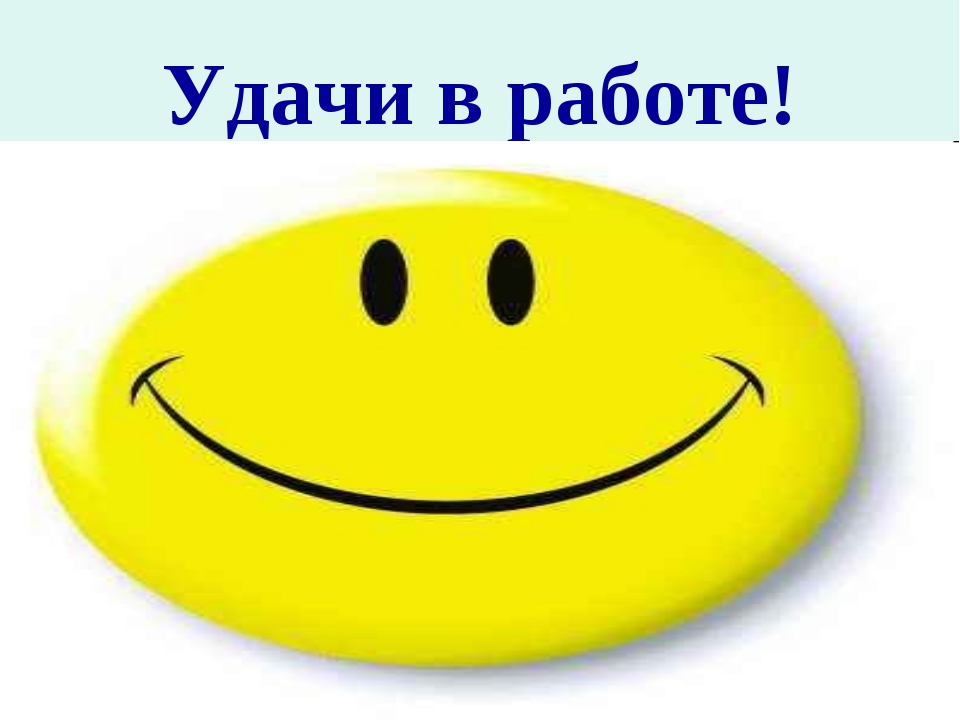